Фотоальбом
«Субботняя игротека»
Здравствуй детский сад!
Знакомство с игрушками
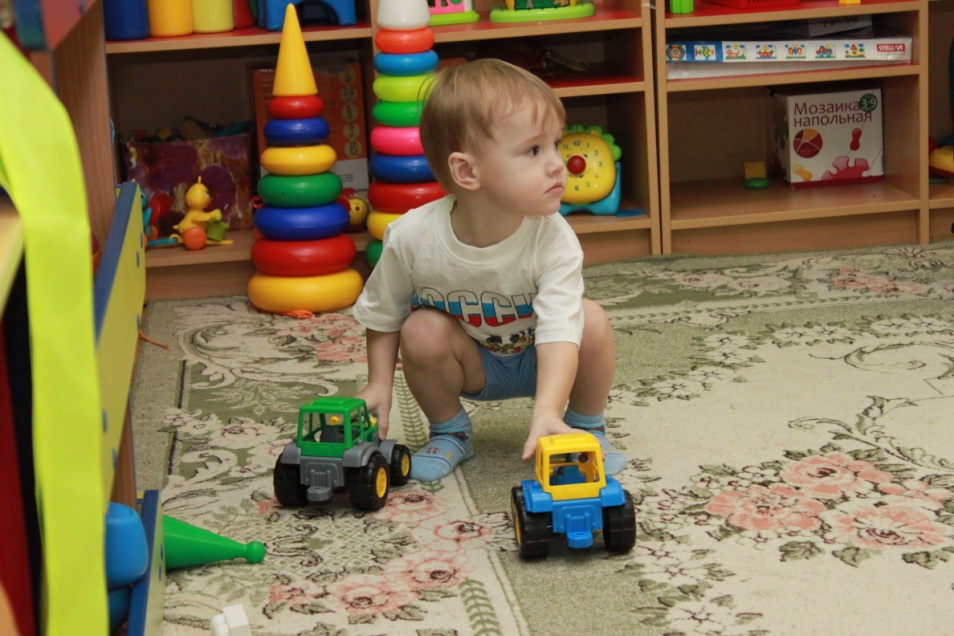 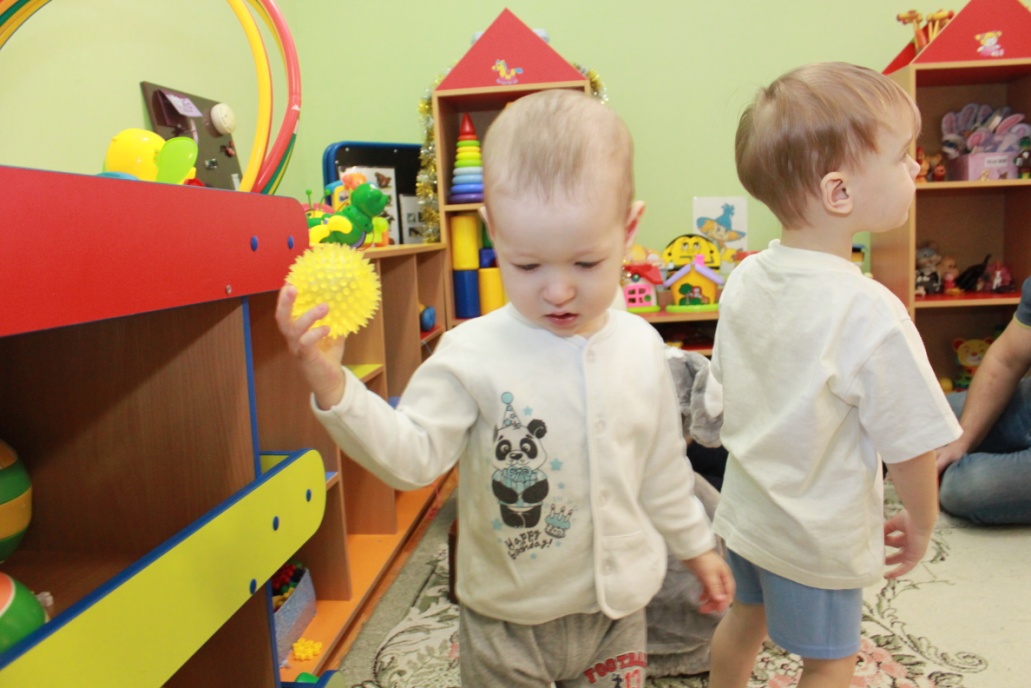 Знакомство детей друг с другом при участии родителей
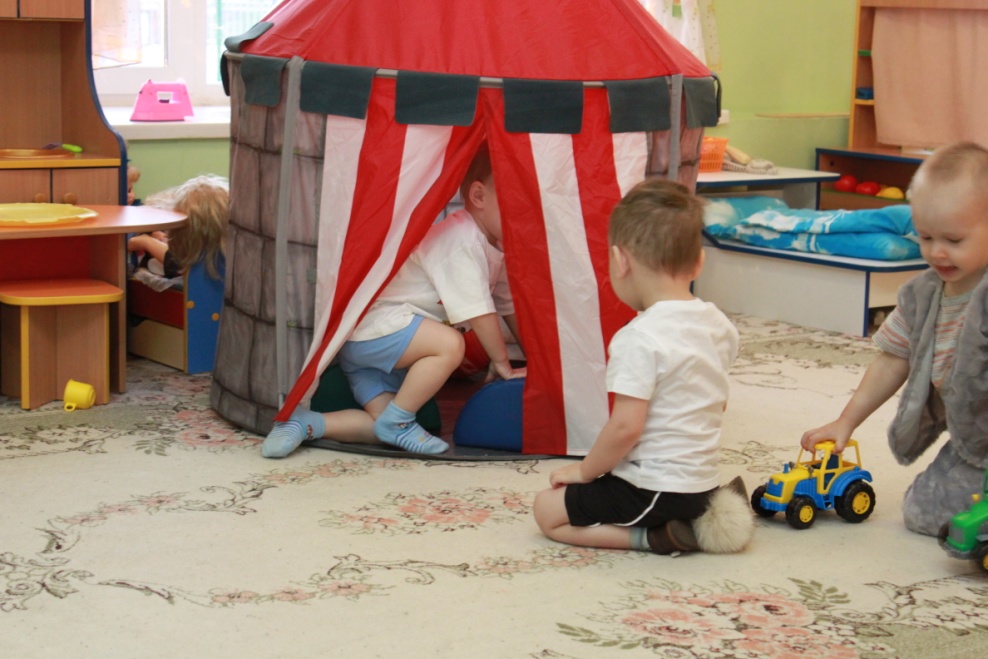 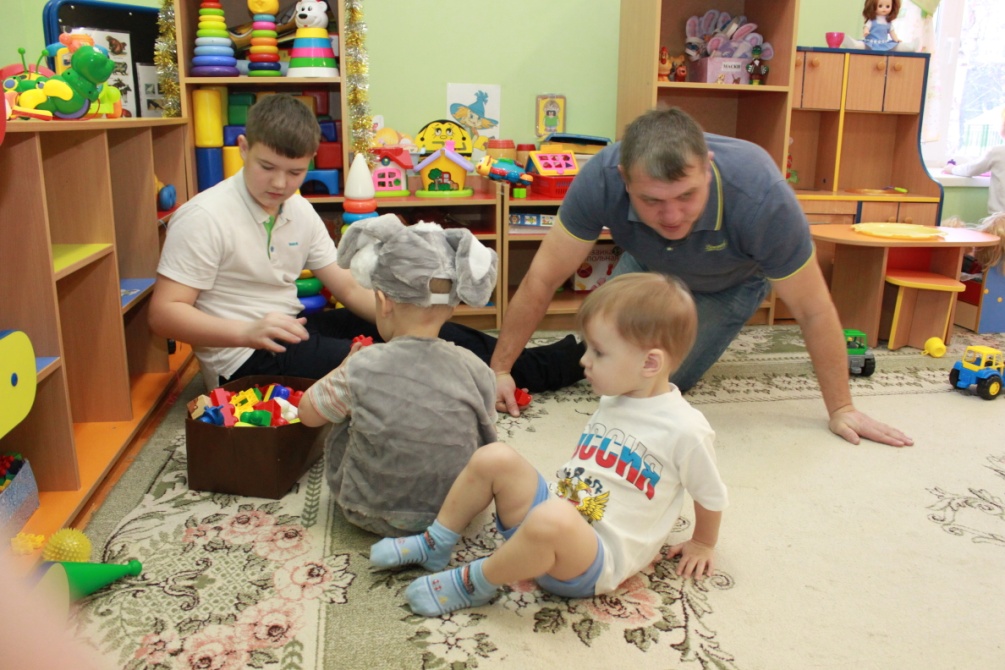 Поехали в гости к кукле
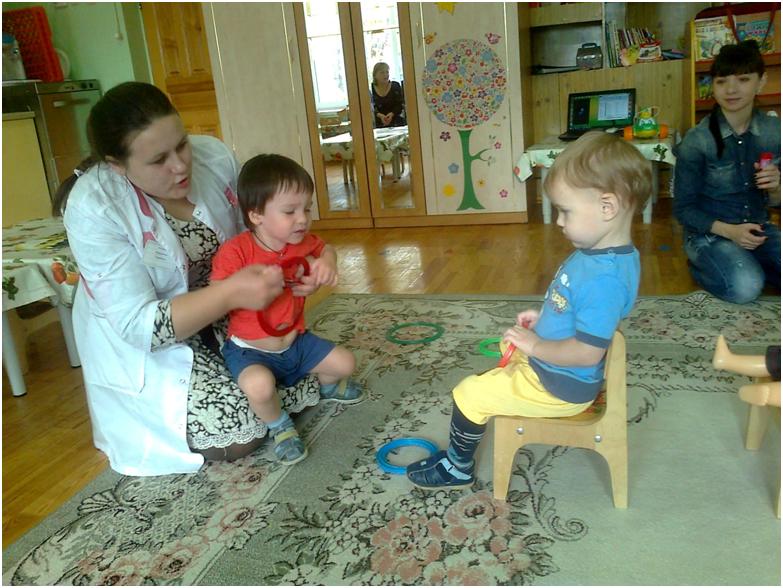 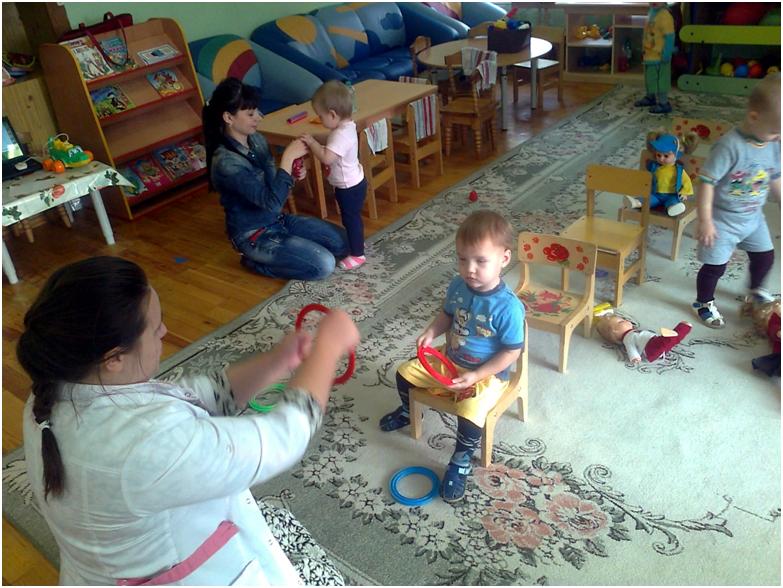 Здравствуй осень! 
Тренажер для дыхательной гимнастики
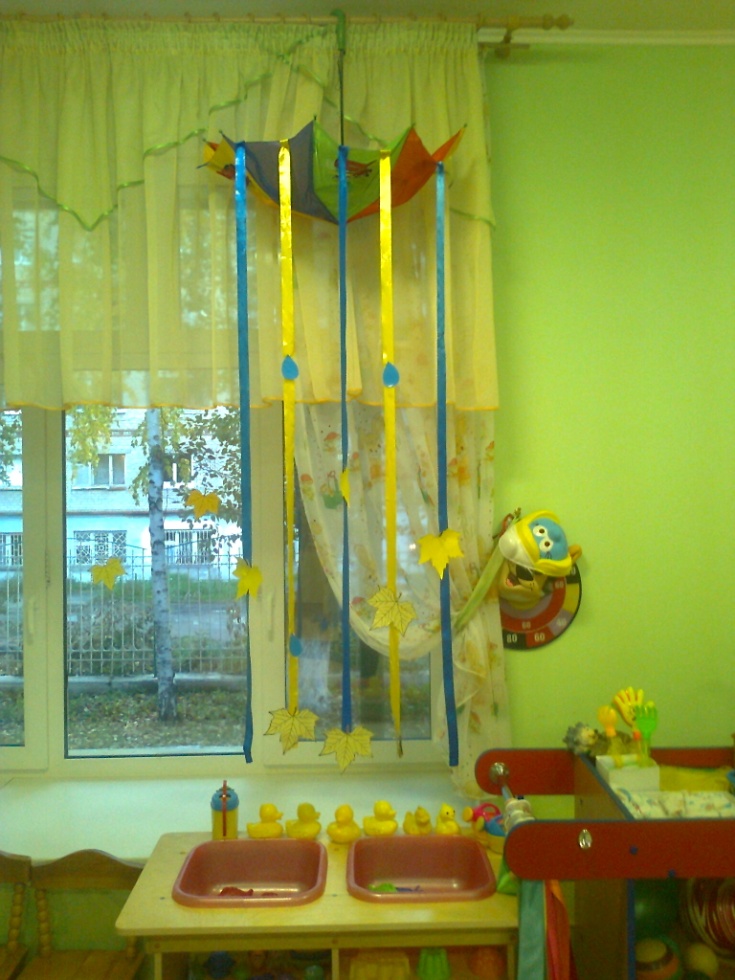 Зайка в гостях у ребят. Конструирование 
башенка из кубиков для зайки
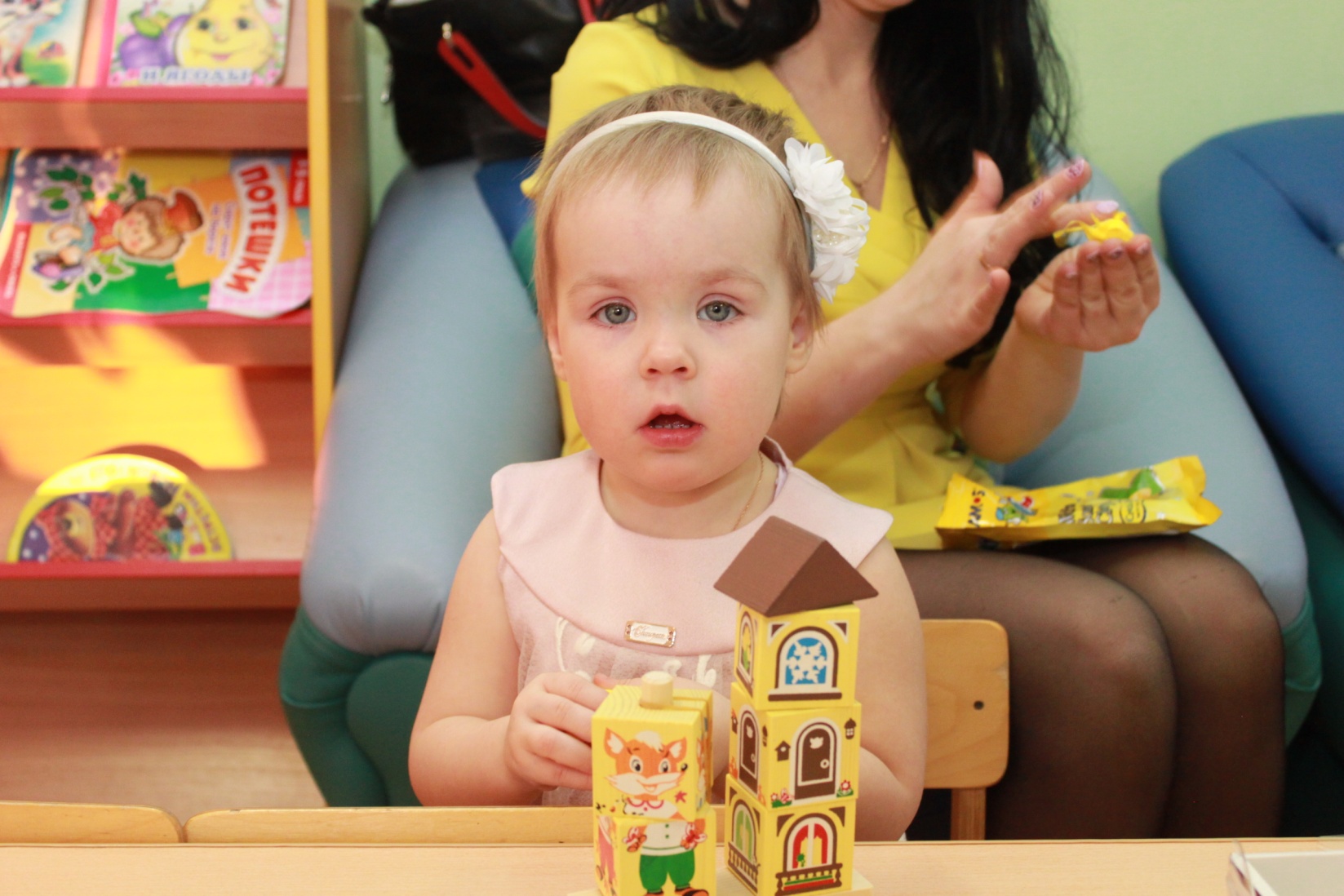 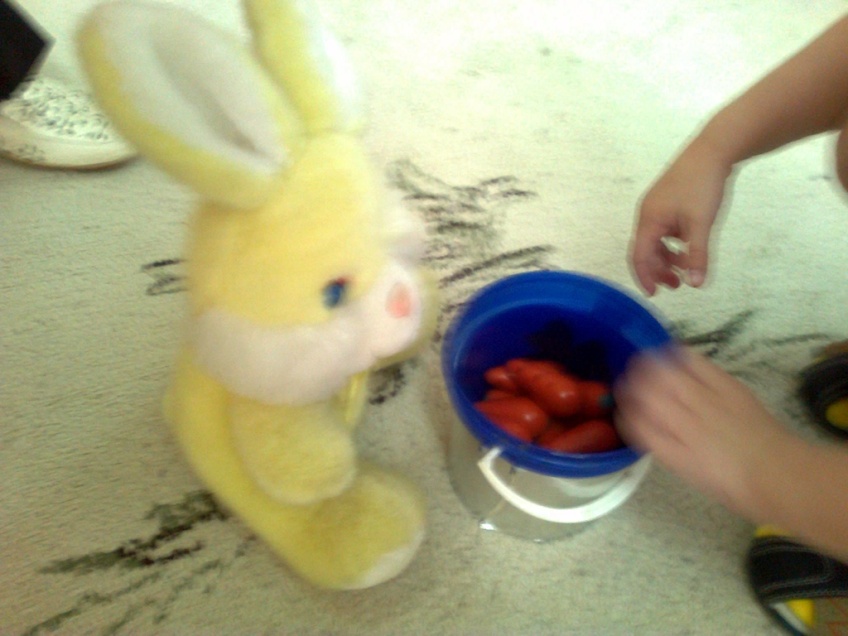 Перешагни из обруча в обруч.
Тренируем собачек
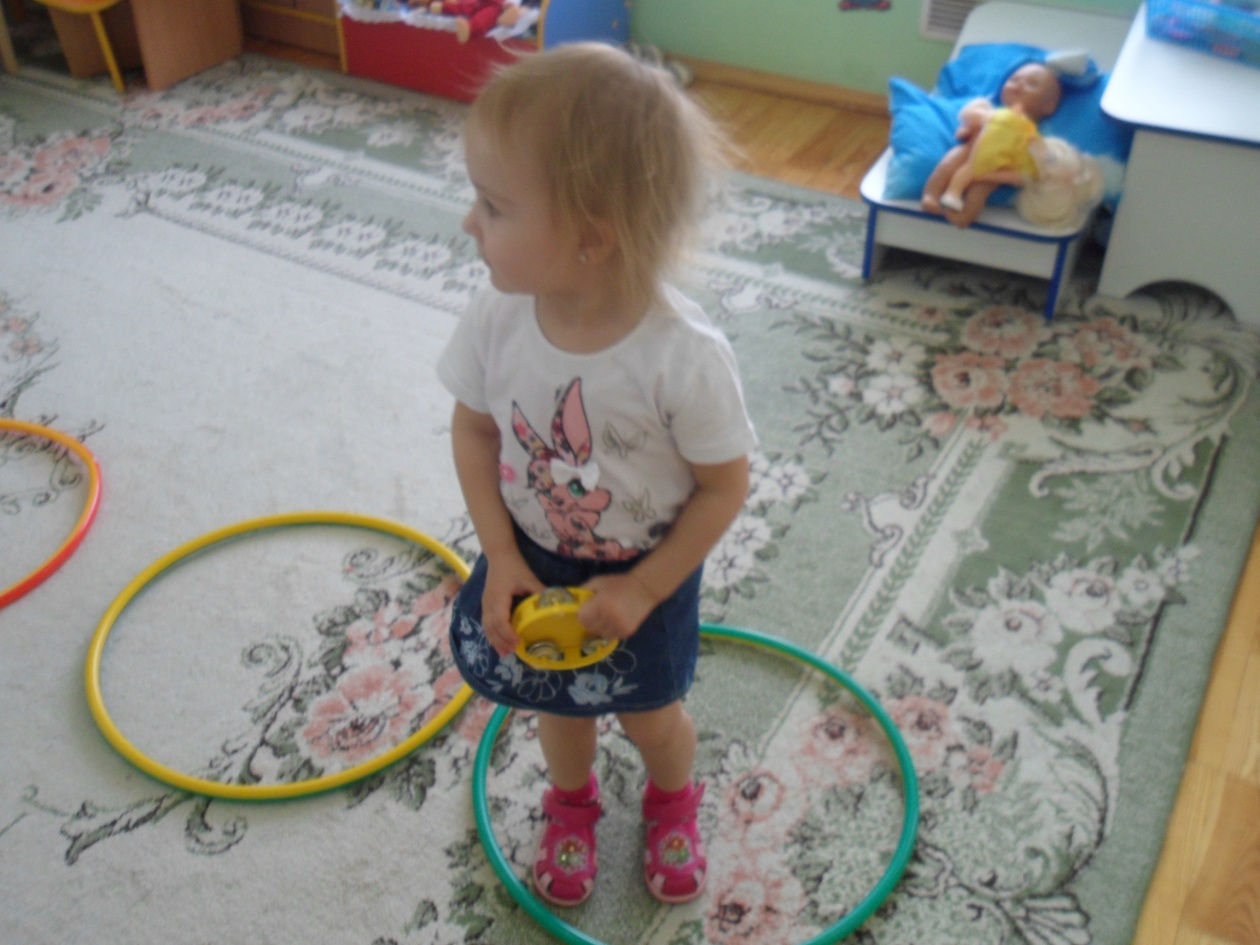 Здравствуй ёлка!
 Рассматривание елки и игрушек на ней
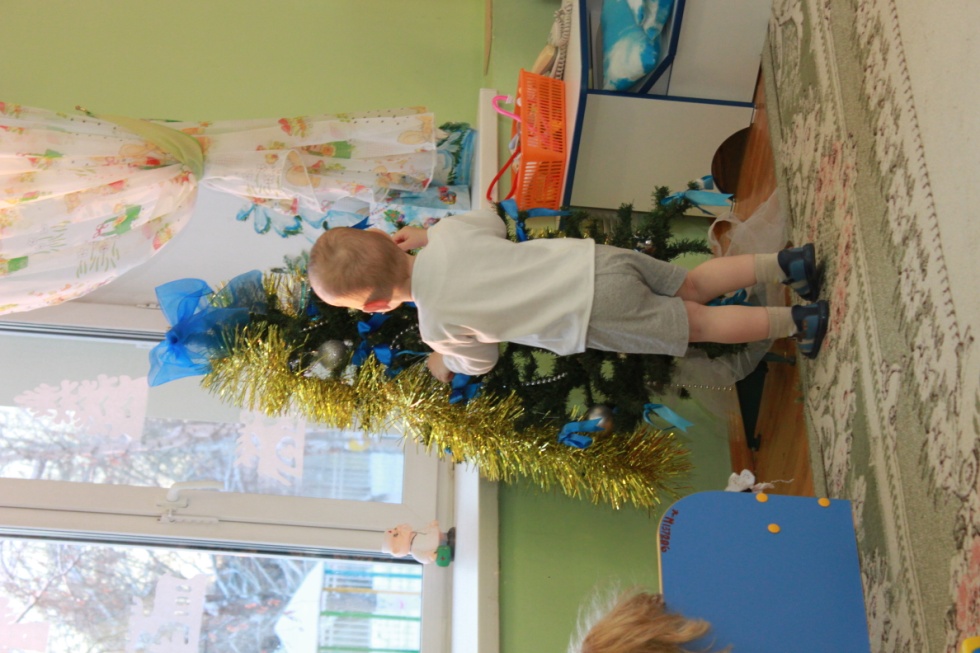 Аппликация 
«Украсим елочку новогодними игрушками
 к празднику»
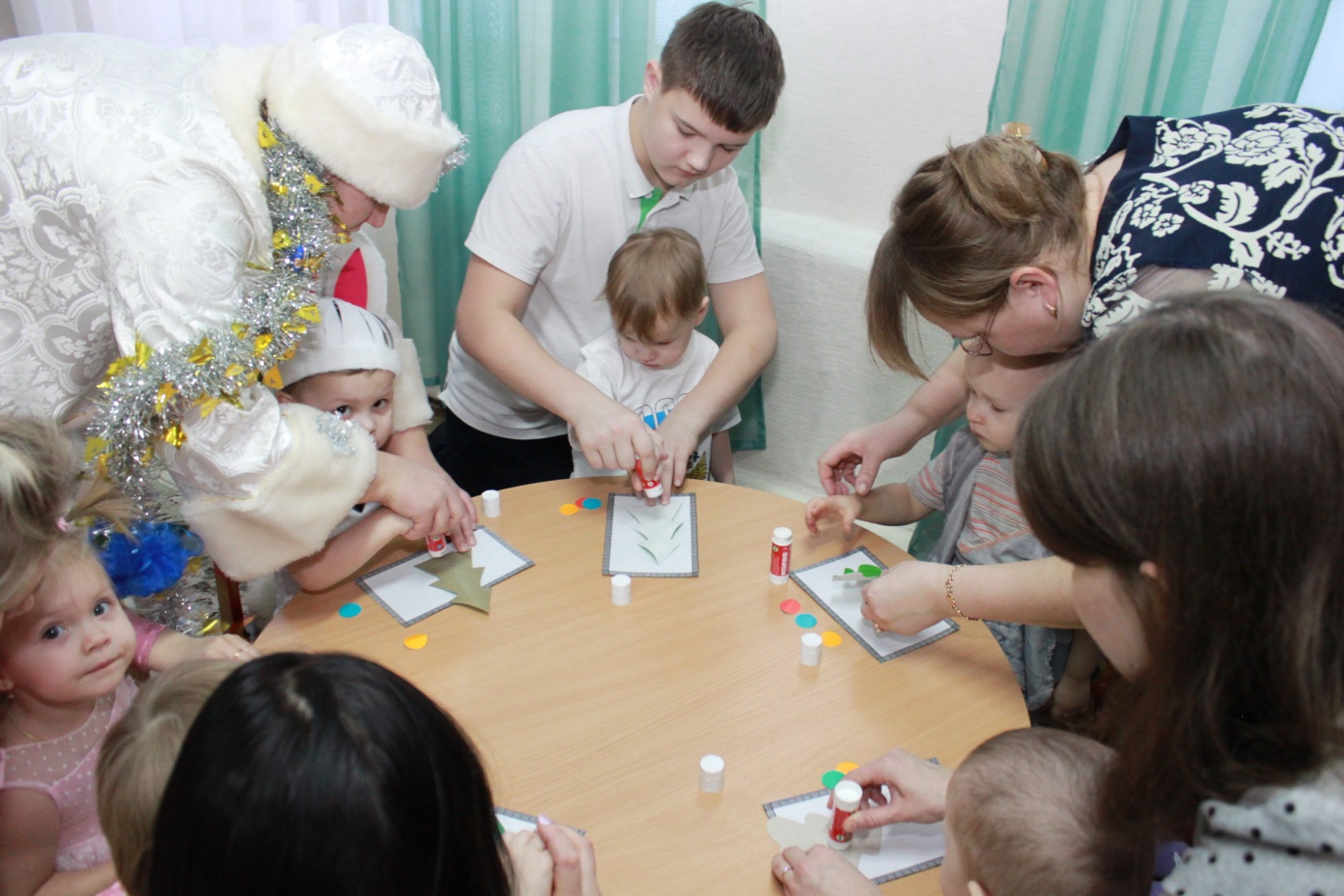 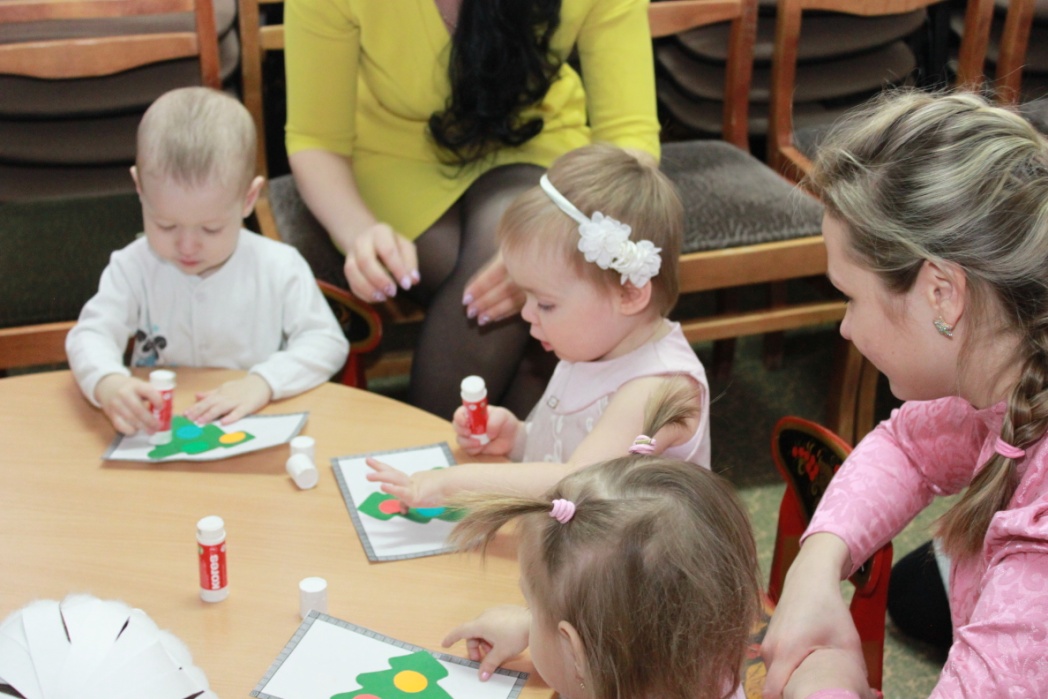 Знакомство с большой ёлкой .
 Первые впечатления от праздника!
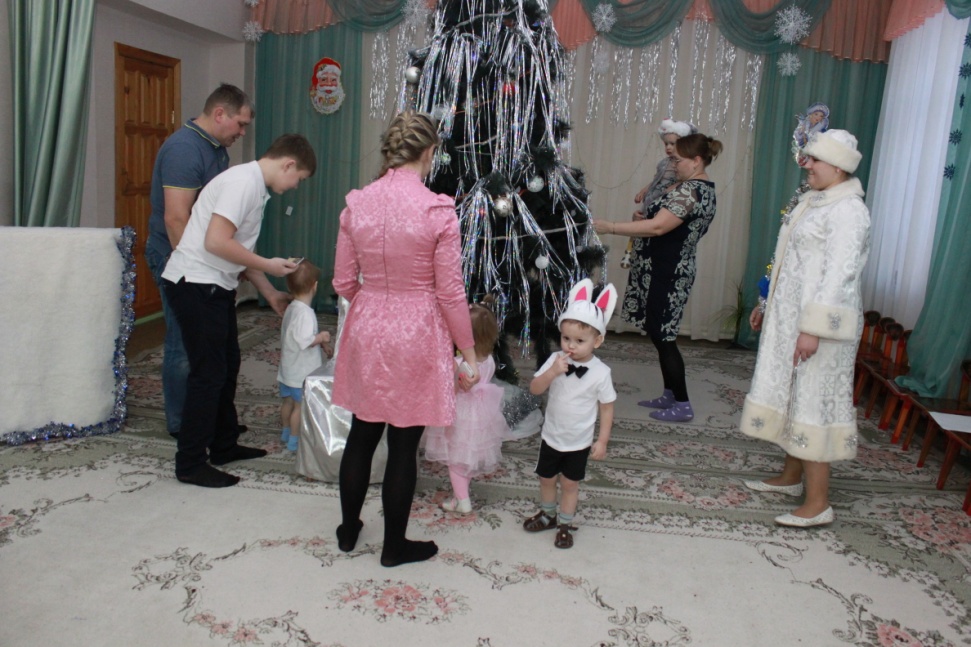 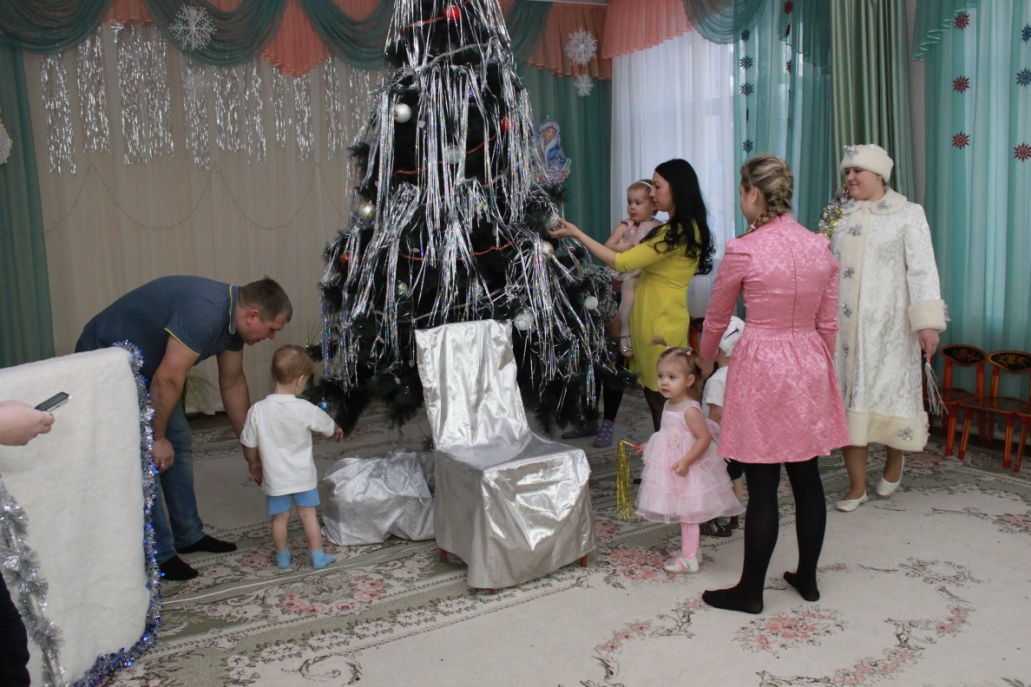 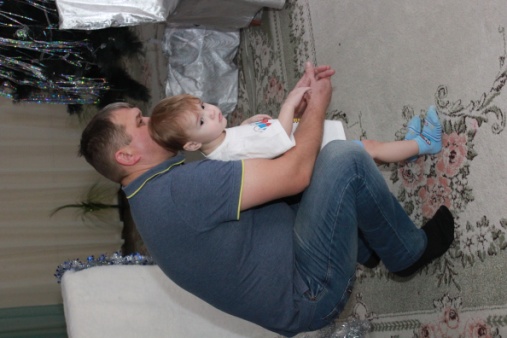 Приветствие снеговика на празднике
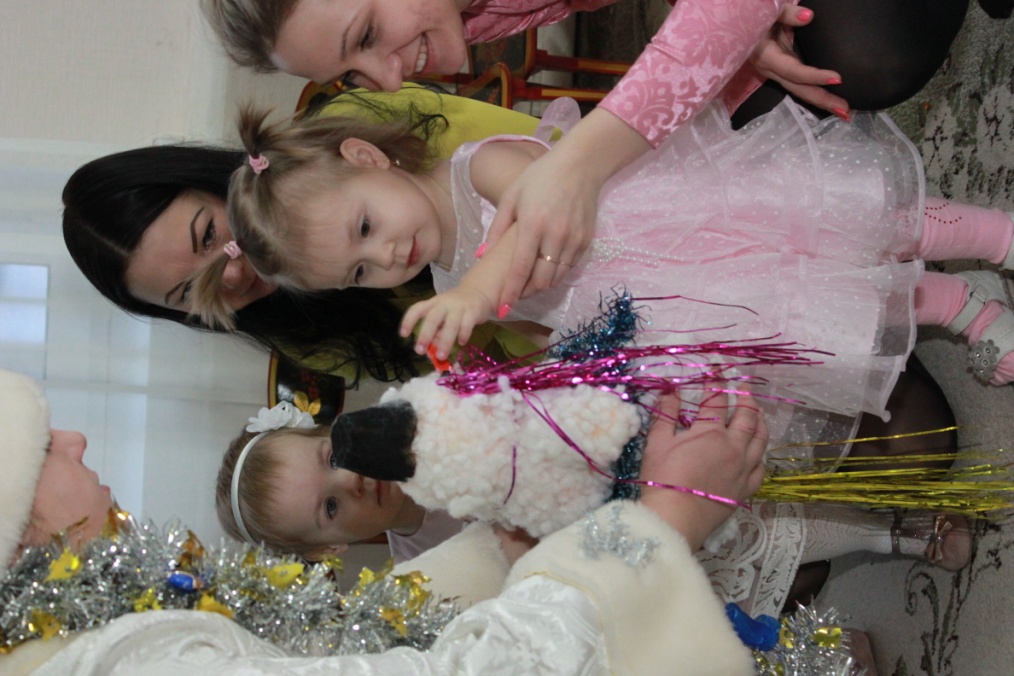 Пальчиковая игра с Мишуткой
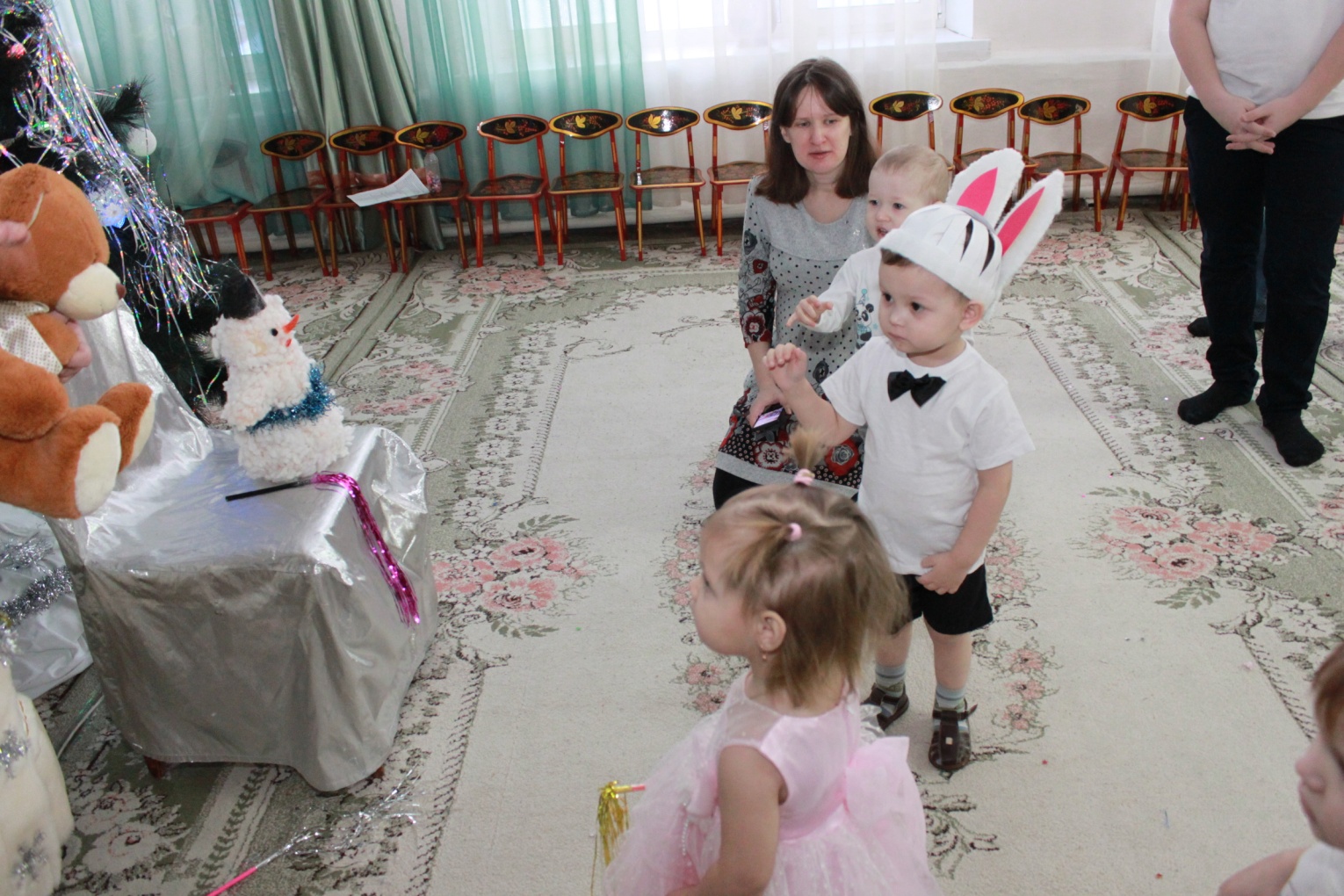 Сюрпризный момент подарки от Деда Мороза
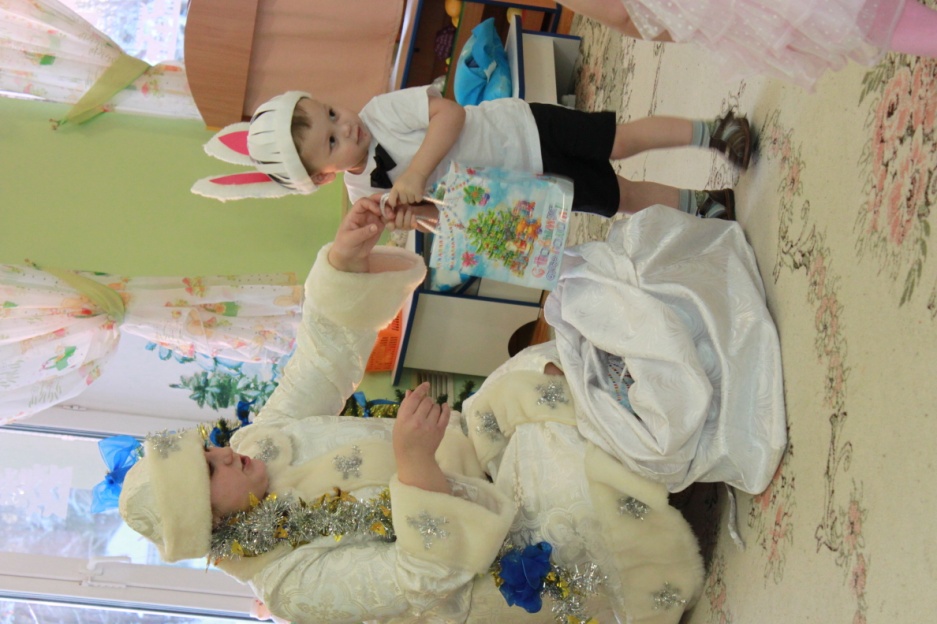 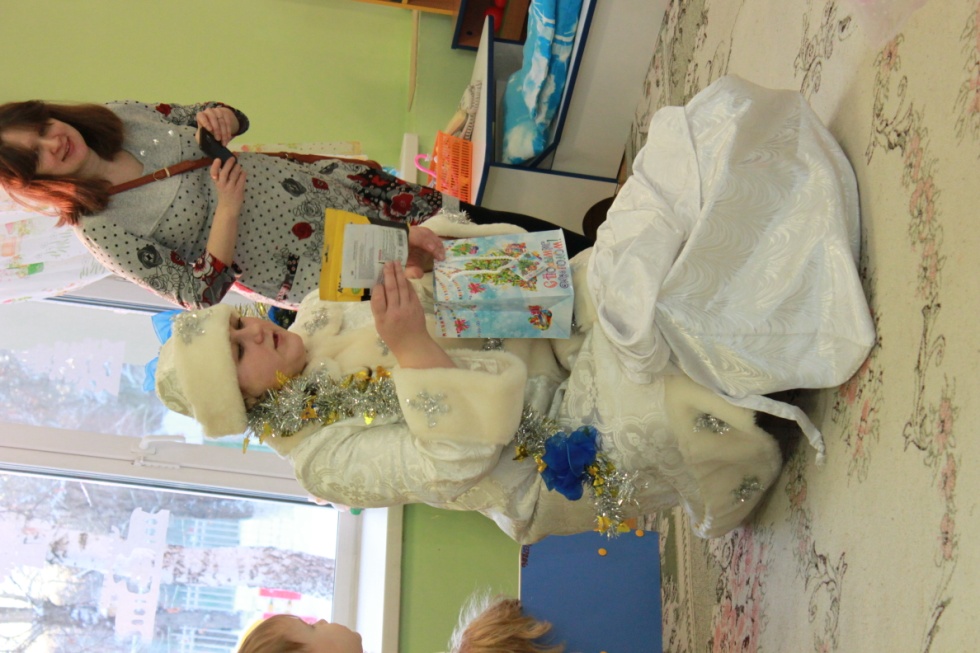 Первый праздник в детском саду!
 Самые не забываемые эмоции.
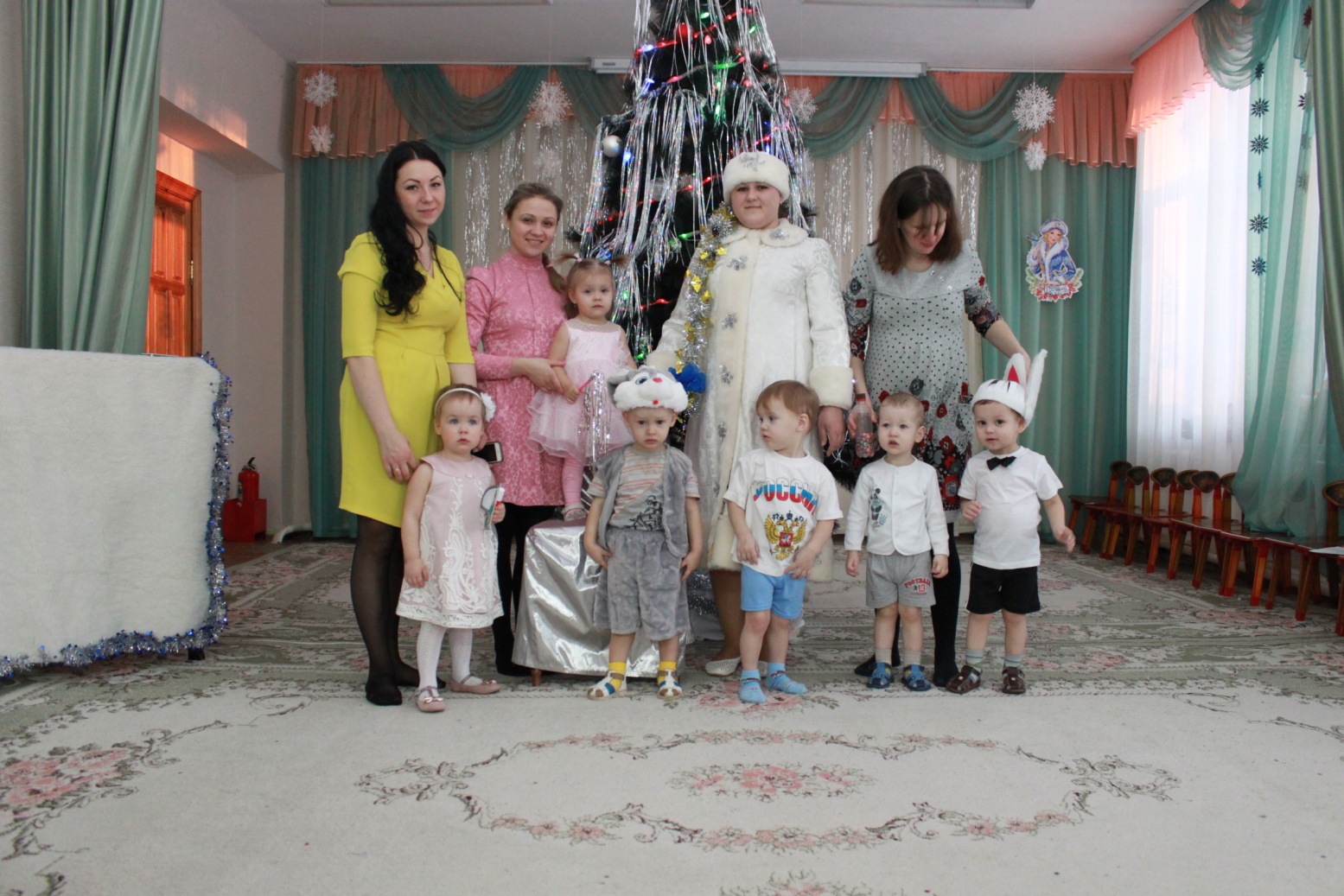 Рисуем пальчиковыми красками. 
Травка и солнышко для петушка.
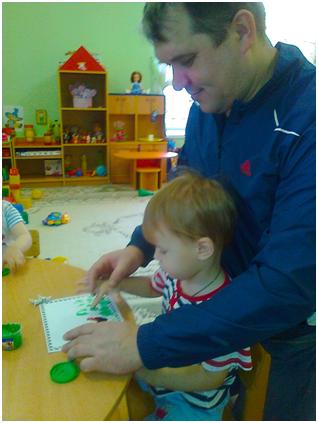 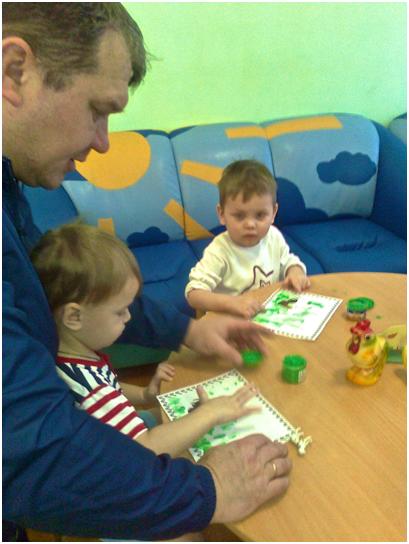 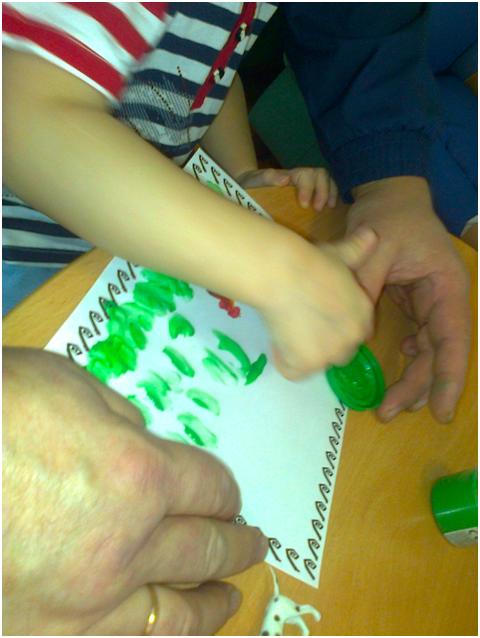 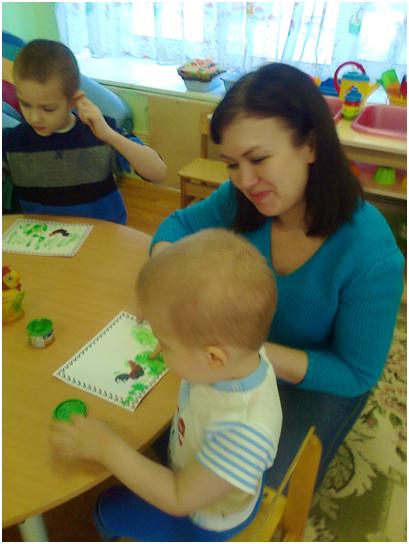 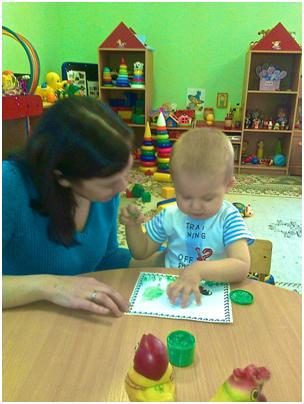 Ходьба.
 Высоко поднимаем ноги  как петушки
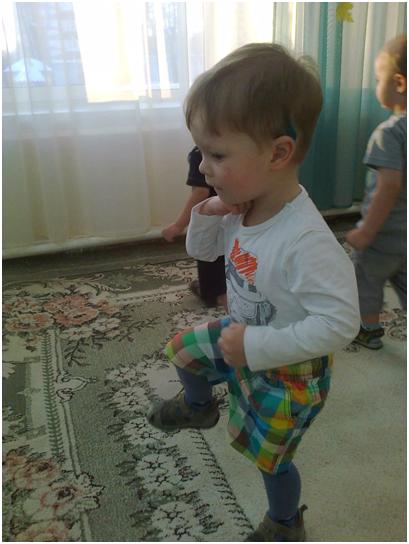